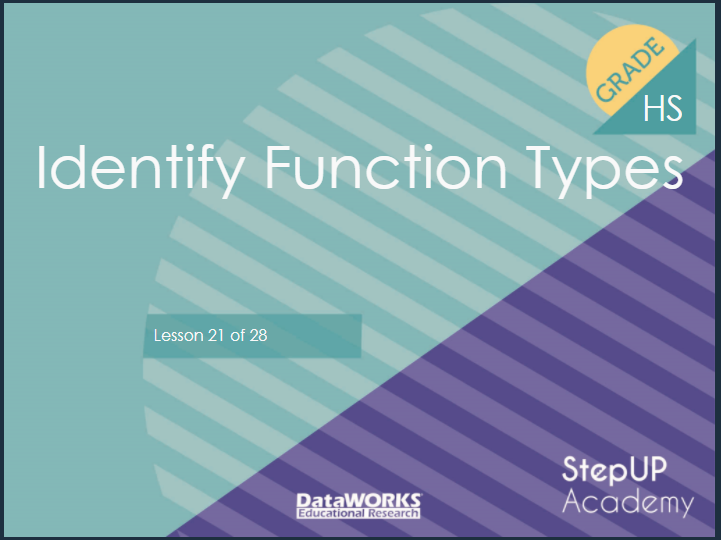 Learning Objective
We will identify1 function types.
Declare the Objective
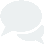 Read the learning objective to your partner.
Activate Prior Knowledge
Make the Connection
Evaluate the functions.
Students, you already know function notation and how to evaluate functions. Now, we will identify common types of functions.
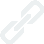 1.
2.
Definitions
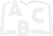 1 find
112
Concept Development
Checking for Understanding
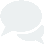 A function is a rule that assigns an input to exactly one output.
When function rules are defined by the same type of      expression, we can group them into function types.
Common Types of Functions
Look at the degree of the expression
b is a positive number not equal to 1
a is a positive number not equal to 1
a, b, and c are numbers
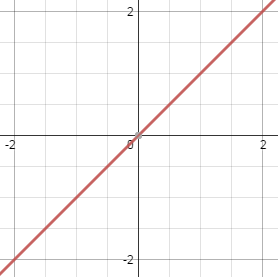 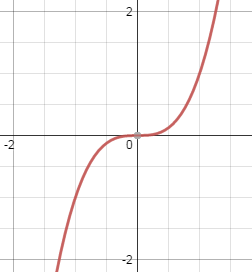 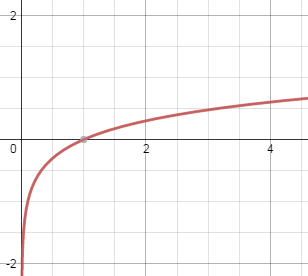 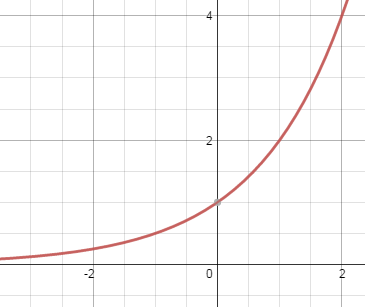 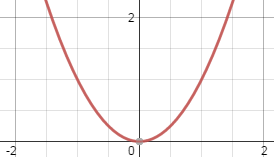 Definitions
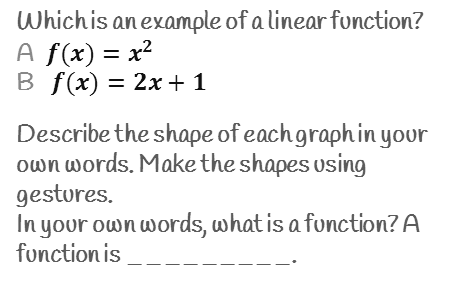 Degree: In a single-variable expression, the degree is the value of the largest exponent in the expression.
2 how things are connected
112
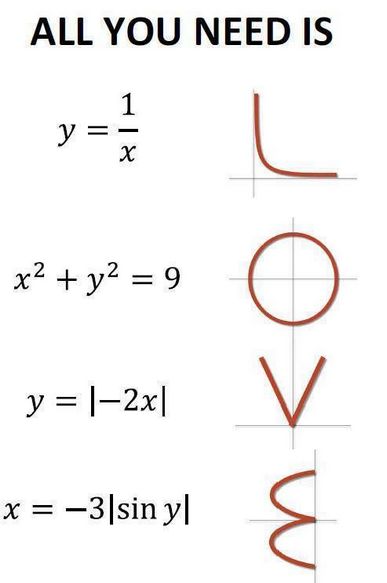 Skill Development & Guided Practice
Checking for Understanding
Checking for Understanding
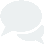 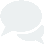 Identify function types.
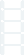 1 	How did I/you identify the function type?
What is the degree of a quadratic function?

A    2
B     3
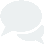 Label each function as linear, quadratic, cubic, exponential, or logarithmic.
quadratic
exponential
logarithmic
Remember the Concept
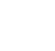 linear
A function is a rule that assigns an input to exactly one output.
When function rules are defined by the same type of expression, we can group them into function types.
cubic
113
Skill Development & Guided Practice
Checking for Understanding
Declare the Objective
Checking for Understanding
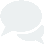 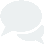 Identify function types from graphs.
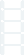 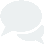 2 	How did I/you identify the shape of the graph?
Read the learning objective to your partner.
What is the shape of the graph of a linear function?
A  L-shaped curve
B   straight line
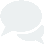 Label the graph of each function as linear, quadratic, cubic, logarithmic, or exponential.
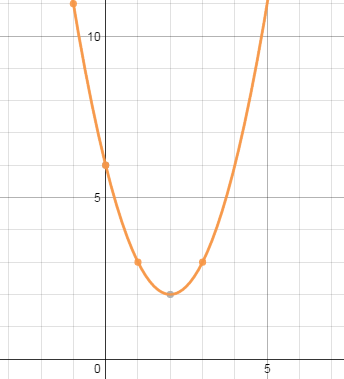 2.
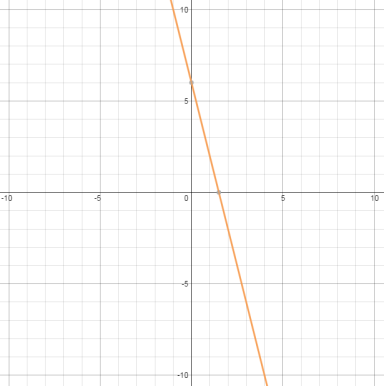 1.
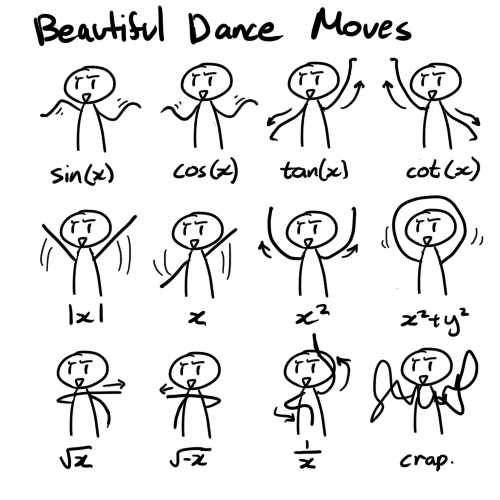 quadratic
linear
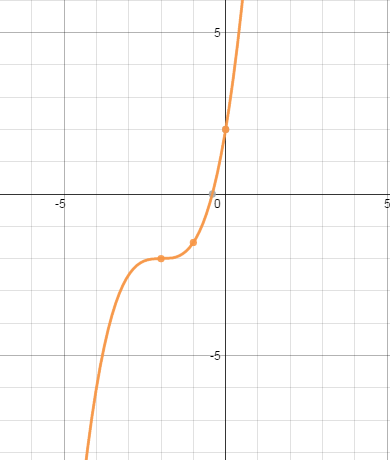 3.
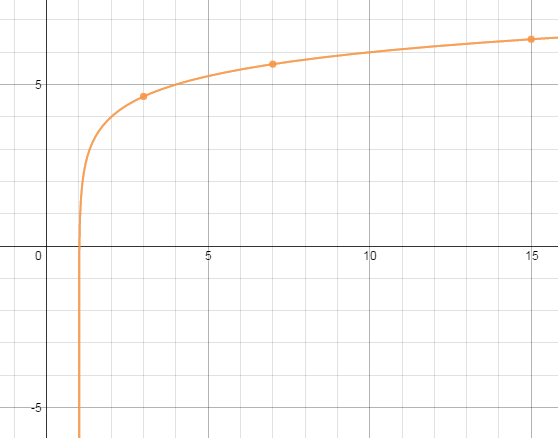 4.
Remember the Concept
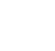 A function is a rule that assigns an input to exactly one output.
When function rules are defined by the same type of expression, we can group them into function types.
logarithmic
cubic
113
Skill Development & Guided Practice
Identify function types from graphs.
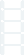 1	Identify the function type using the expression. 
2  Identify the type of graph.
Match each function to its graph.
B.
A.
E
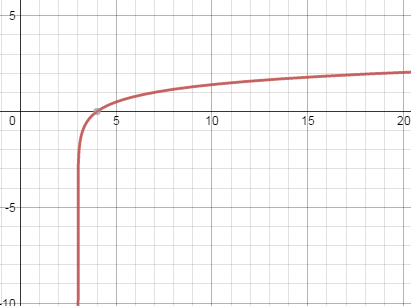 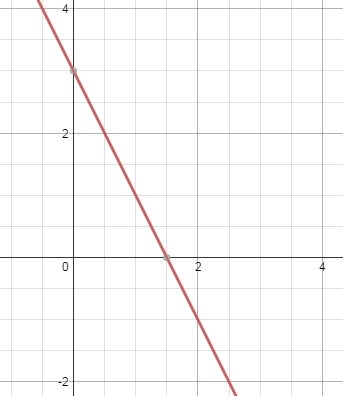 A
D
B
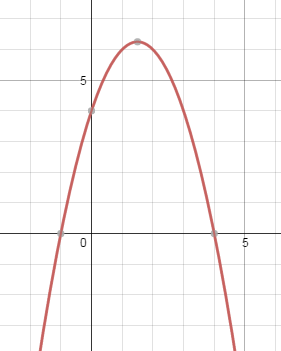 D.
C.
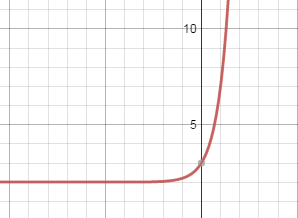 C
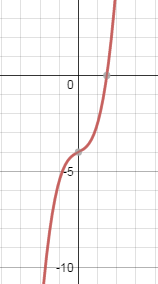 E.
Remember the Concept
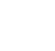 Linear
Expression: 1st degree
Graph: 	Straight Line

Quadratic
Expression: 2nd degree
Graph: 	both ends 
	same direction
Cubic
Expression: 3rd degree
Graph: 	one end up, other one down
Exponential
Expression: variable exponent
Graph: 	L-Shaped
	Rising steeply
Logarithmic
Expression: has “log”
Graph: 	Sideways L
114
f(x)
8
7
6
5
4
3
2
1
x
-8
-7
-6
-5
-4
-3
-2
-1
1
2
3
4
5
6
7
8
-1
-2
-3
-4
-5
-6
-7
-8
Relevance
Checking for Understanding
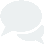 1
Identifying function types will help you manage your finances.
By looking at a graph of a stock’s prices over time, investors can choose the one whose function increases most steeply.
Which reason is most relevant to you?
2
Identifying function types will help you do well on tests.
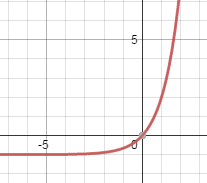 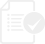 3
Identifying function types will help you do well in this StepUP Academy.
Sample Test Question
f
In later lessons, we will graph the different function types.
-3
1
(-3, 1)
(1, 1)
-2
-2
(-2, -2)
(0, -2)
-1
-3
(-1, -3)
-2
0
This is a quadratic function.
1
1
115
f(x)
8
7
6
5
4
3
2
1
x
-8
-7
-6
-5
-4
-3
-2
-1
1
2
3
4
5
6
7
8
-1
-2
-3
-4
-5
-6
-7
-8
Closure
Skill Closure Identify function types from functions and graphs.
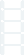 Label the graph or function as linear, quadratic, cubic, logarithmic, or exponential.
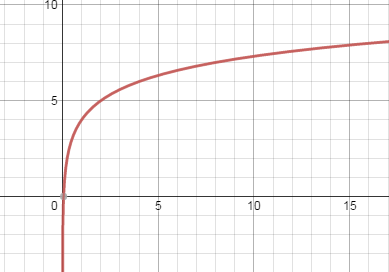 2.
Logarithmic
Cubic
Extended Thinking
Write an example of a linear function and draw a sketch of a linear function graph.
Remember the Concept
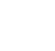 A function is a rule that assigns an input to exactly one output.
When function rules are defined by the same type of expression, we can group them into function types.
116
Closure (continued)
Summary Closure What did you learn today about identifying function types? (Pair-Share)
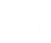 Word Bank
quadratic    cubic    linear    exponential    logarithmic function    graph
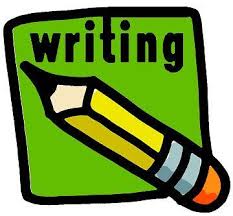 116